The Common Ground of Music
Tuesday - The Oddly Shaped Pearl
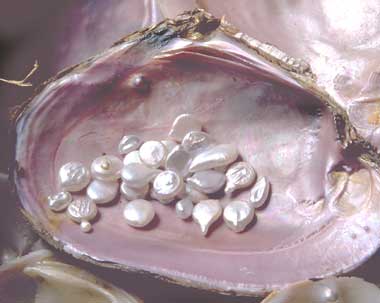 Jules Flying High
 Dad ran a swimming pool and taught gynmastics
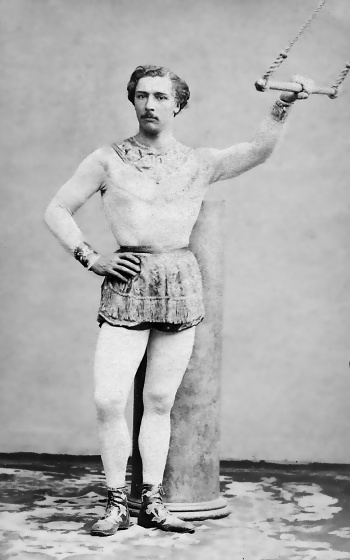  Went to law school, passed the bar exam
 Invented the art of trapezee
 Invented a one-piece knitted garment streamlined  for trapeze performance
 Inspired  George Leybourne, Gaston Lyle, Alfred Lee to write a song
  His Name was Jules Léotard
Hear a contemporary performance by Bruce Springsteen
LANGUAGE WARNING
Cultural Context of the Baroque
Martin Luther and his 95 Theses ………..
The Argument Begins
The Baroque music is a legacy of  the Protestant Reformation
The Peace of Westphalia in 1648
Ended the Thirty Years' War and nearly a century and a half of war, conflict, political intrigue.  
The treaty gave the territories almost complete sovereignty. 
The Holy Roman Empire became a powerless entity, existing in name only. 
The Authority and Power of the Pope dimmed significantly.
The artists, intellectuals, politicians, business people who created the Baroque 
were among the first generations to  experience the Bible 
in their native languages.
The argument over  meaning  began, still continues and still creates
– Contrasting themes
Baroque Achievements in Music
The violin reaches its penultimate form
The piano is invented ca 1700
Equal Tempered Tuning becomes the standard
Opera is invented and its form defined
Tonality is defined
The “Era of Common Practice”
1600-1900
Provenance of the Violin
Arrives in Europe from China , by way of Persia during the 8th century  c.e.
Andrea Amati 1505-1577
Cremona, Italy
established the form of the Violin Family
Listen to the Rebec
Listen to the Erhu
Niccolò Amati  1596 –  1684
 grandson of Andrea 
Of all the Amati Family violins, those of Nicola
 are  considered most suitable for modern playing.
Andrea Guarneri  1626 – 1698
apprentice  of Nicola Amati
Antonio Stradivari 
1644 – 1737
Apprentice of Nicolò Amati
Giuseppe Giovanni Battista Guarneri  
1666 - 1739 or 1740, 
Andrea's younger son inherited the business in 1698. 
He is one of the three great violin makers, 
although he struggled to compete with Stradivari.
Violin Facts
 In  2010, a violin built in 1741 by Bartolomeo Guisseppe Guarneri 
sold at auction for more than $18 million,  the highest
 price ever paid for a musical instrument.
 The Baroque violin is VERY different from the modern violin.
Most all Baroque period violins have been modified:
The fingerboard was tilted  more, to produce great volume as orchestras got larger 

The fingerboard of most old instruments was lengthened one centimeter 
so that the violin  could be tuned to the rising pitch of the 19th century.

The bass bar was made heavier to allow a greater string tension.

The chinrest was invented in the early 19th century
Antonio Stradivari  made 1,000 to 1,100 instruments.  
650 of these instruments survive including 450 to 512 violins.
Provenance of the Piano
The Piano is derived from the  cimbalom -  central European folk instrument
3,500 BCE – an  Assyrian bas-relief  on a temple in Kyindjuk depicts a struck 
chorophone –  a dulcimer.   Versions the instrument with different names 
appear around the Mediterranean and  throughout Asia.
Bartolemo Cristofori – an inventor in the Florence workshop of the Medici  - set  out to “fix” the harpsicord.
View and hear Paganini’s Caprice #24 played on a cimbalom
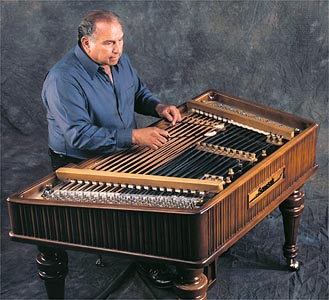 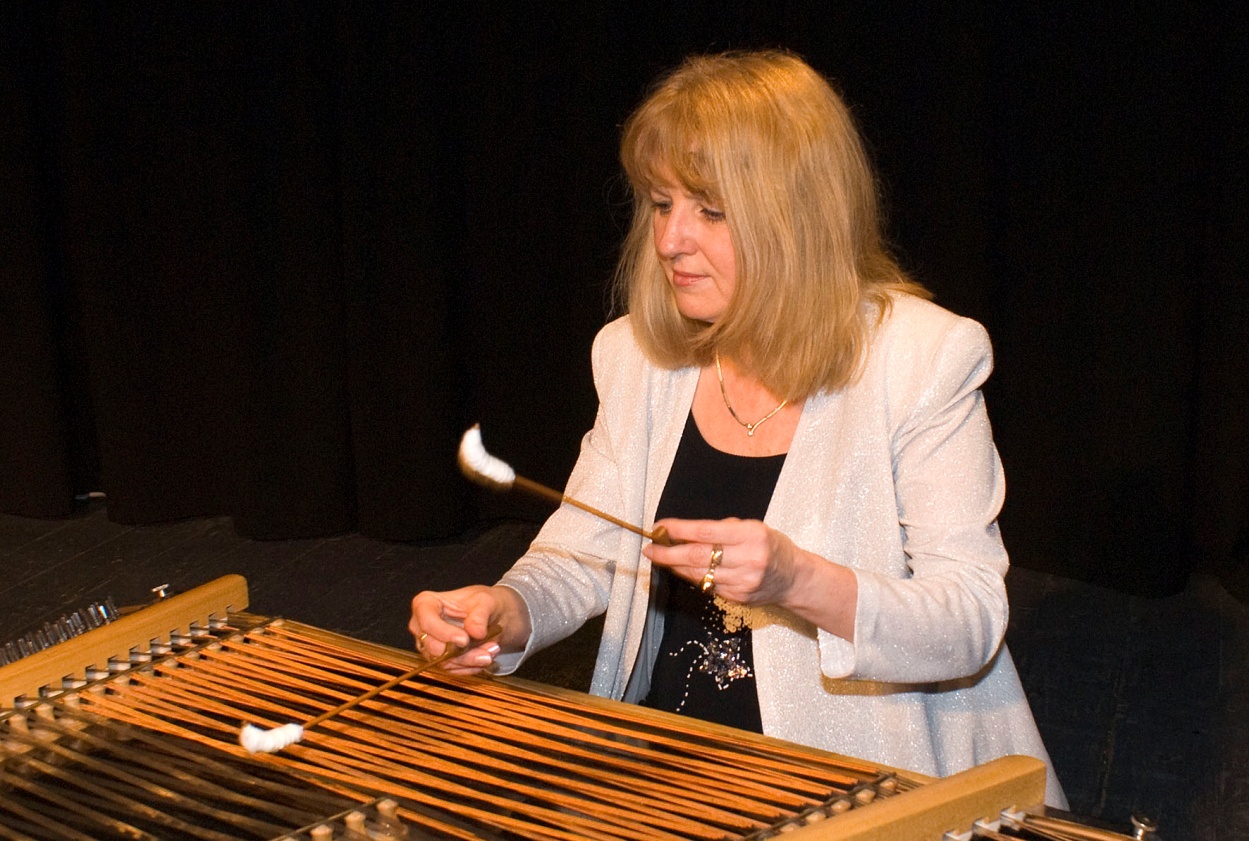 Provenance of the Piano
1700 – the Medici inventory of their property
      describes the paino in detail:

“An Arpicembalo by Bartolomeo Cristofori, 
of new invention that produces soft and 
loud, with two sets of strings at unison 
pitch, with soundboard of cypress..."
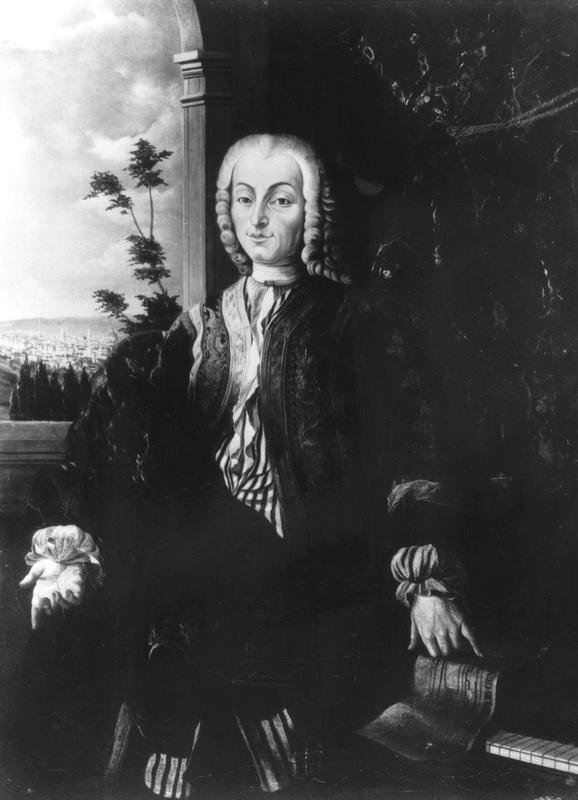 Arpicembalo", translates to"harp-harpsichord“.
This term was not in general use during  
Cristofori's life.
1711  -  Three  pianos had been built.  One 
was given to Cardinal Ottoboni in Rome, two 
were sold in Florence.
Opera The Beginning of the Baroque
 1598  -  Jacopo Peri produces Dafne in Florence Italy.   
inspired by  Camerata de' Bardi   - an elite circle of literate Florentines
 Dafne  sought to restore Greek drama.  The Greek Chorus sung their parts.  
The Camerata were convinced that all roles in a Greek drama had been sung.
 1600 – Peri writes the opera Euridice. 
 This is the earliest surviving operatic score
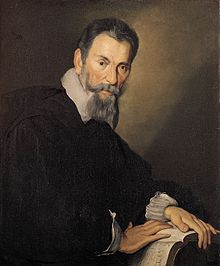  1607 -  Claudio Monteverdi writes L’Orfeo 
L’Orfeo  has remained in the active opera repertoire since its initial performance
L’Orfeo  with  the musical score (1h 48m)
[Speaker Notes: Many Renaissance qualities in the music.  You can hear the birth of the Baroque in this music.]
Opera Marks the Beginning of the Baroque
  It was a new musical form with an undisputed birthdate - 1598
 Traditional opera consists of  two modes of singing: 

Recitative, the plot-driving passages sung in a style  that emphasizes the inflections of speech

Aria (an "air" or formal song) in which the  characters  express  their  emotions in a melodic  style.

 The audience suffers through the  necessary recitatives in great anticipation of the beautiful arias that follow!
Emotions…… how people FEEL about events became important.
[Speaker Notes: The Italian word was first used in the sense "composition in which poetry, dance, and music are combined" in 1639;
The first recorded English usage in this sense dates to 1648]
Opera as a Blood Sport
 1704 during a performance of Johann Mattheson’s   3rd opera Cleopatra.
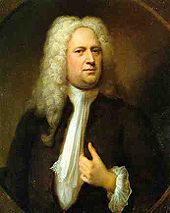  Mattheson challenged Handel to a duel over 
which of them was  to play the harpsichord during
 the performance
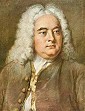 Mattheson's blade was deflected and broken by a  large button on Handel's jacket.
Counterpoint
 Counterpoint is the relationship between voices 
interdependent harmonically  
independent in rhythm and shape 

The term originates from the Latin  punctus contra punctum :"point against point".
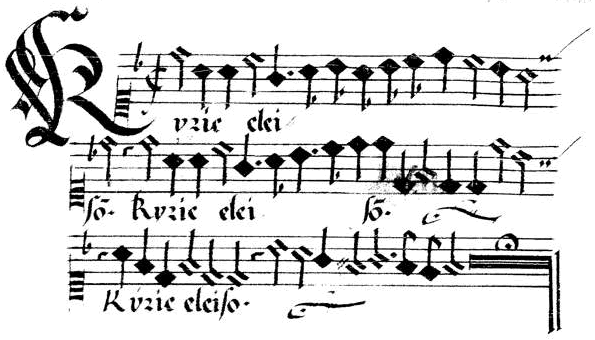 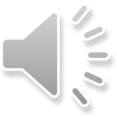 What is a Fugue?
Tempus Fugit
Time Flies
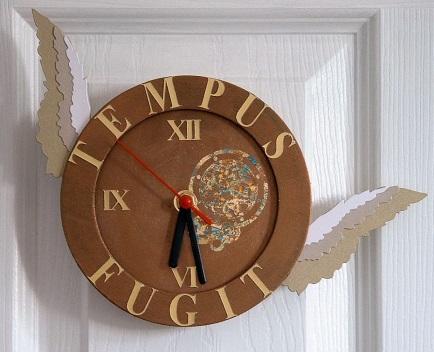 Fugit from the Latin fugere

Meaning to flee
A fugue is a music composition in which 
the main idea is chased by other ideas.   
The main idea FLEES and is never caught
First Known Use:
1597
[Speaker Notes: A fugitive does not ‘fly”  a fugitive FLEES because he is chased]
The Fugue
  One or two or more themes are repeated by successively entering voices 
and developed  using technique of counterpoint, modulation and variation
 In its simplest configuration a fugue may be the expression of a single
 musical idea followed by the development of that idea.
  A fugue is a continual flow of subject and answer
  The fugue as a process rather than form
A fugue
 Is a metaphor (one thing standing in place of another)
 reveals the connections between seemingly unlike things.  
 develops an idea in ways that are never precisely the same – a fugue “tweaks” ideas
 demonstrates relationships between new ideas and old ideas
contrasts ideas through the use of conflict – that is “counterpoint”
The essence of a fugue
its ability to permit the  discovery that 
new ideas are created out of the 
same "stuff" as old ideas.
Elements often found in a fugue
When listening to a fugue, try to hear these elements:
Subject (always the 1st melody)
Answer  (usually the 2nd melody)
Counter subject (sometimes the 2nd melody)
Development of the subject
Coda  (the final segment of the composition)
Defining Elements of the Fugue
Subject
Melody that comprises the primary melodic and rhythmic content of the fugue.
Answer
An imitation  of the subject that follows immediately after the 
first statement of the subject.  The answer is played by a 
different instrument  and usually  at a higher pitch.
Countersubject
Counterpoint to subjects or answers played simultaneously by a different instrument. Not every fugue will have a countersubject.
The Twinkle Fugue
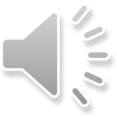   Subject
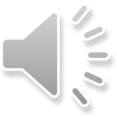    Answer  Tonal
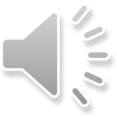   Subject Modulated
The Twinkle Fugue
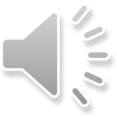   Real Answer
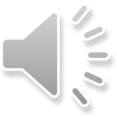 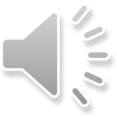   Counterpoint
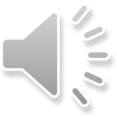   Counter Subject
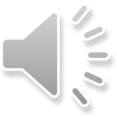   Continuo
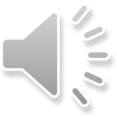   Coda Continuo
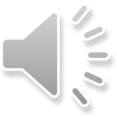   Coda  Cello
A Sample Fugal Structure
Fugues by the Masters
J. S. Bach 
Fugue in G minor  
“The Little Fugue”
George Gershwin   
Catfish Row 
Suite from Porgy & Bess 
1936
Concerto Grosso Structure
 A Concerto Grosso contrasts a small group of instruments against 
a  large group of instruments.    

 The small group is called concertino.  

 The large group is call tutti or ripieno, or concerto grosso.  
 
 Sometimes both play together, sometimes one plays by itself, or the two 
groups might imitate one another. 

 “Concerto grosso” is Italian for “big concerto”.
Corelli's concertino group:   2 violins and a cello, 
Corelli's ripieno  group:  A string section was added to form the ripieno group. 
Both groups were accompanied by a basso continuo formed by  some 
combination of harpsichord, organ, lute or theorbo. 

Handel wrote several collections of concerti grosso, and several of Bach’s
Brandenburg Concertos by Bach also loosely follow the concerto grosso form.
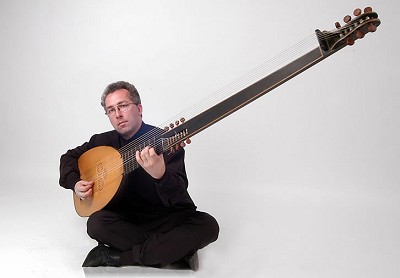 Corelli’s Concertino & Ripieno
 Corelli's concertino group was invariably: 

2 violins and 1 cello
 Corelli's ripieno or tutti group was:

continuo. The basso continuo was 
some combination of harpsichord, 
organ, lute or theorbo.
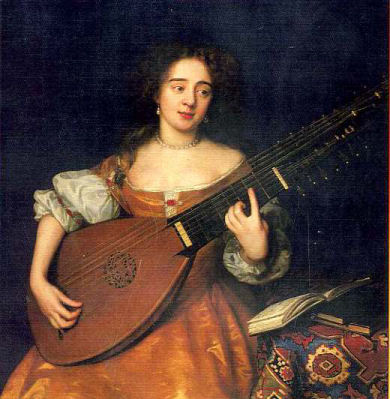 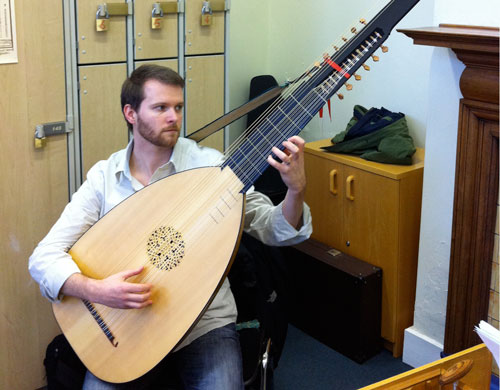 Listening GuideCorelli Op. 6 No. 2  F Major
1st Movement 4:24
Vivace 0:0 - 0:19   concertino -tutti
Allegro 0:19 - 1:01  tutti  sudden stop
Adagio 1:01 -2:06  concertino
Allegro 2:07 - 2:22  concertino - tutti
Vivace 2:23 - 3:23  tutti
Largo Andante 3:23  -4:24   concertino 

Vivace – lively and fast   Lively Mood Vivid (132–140 BPM)
Allegro – fast, quickly, and bright (120–160 BPM) 
Andante – at a walking pace (84–90 BPM)
Adagio – slow and stately (literally, "at ease") (55–65 BPM)
Largo – broadly (45–50 BPM)
Grave – slow and solemn (20–40 BPM)
Listen to the music here
Listening GuideCorelli Op. 6 No. 2  F Major
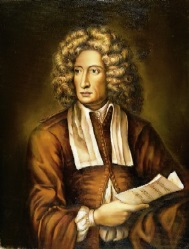 2nd Movement 1:43
Allegro
3rd Movement  1:42
Grave 0:0 - 0:28
Andante Largo 0:28 - 1:42
4th Movement 2:10
Allegro  concertino -ripieno
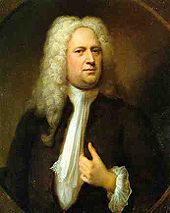 The Baroque
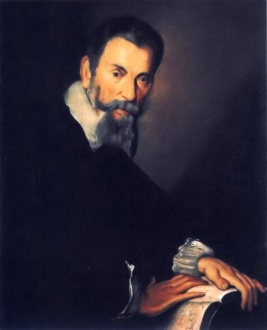 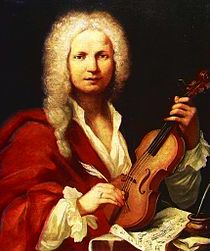 New Instruments
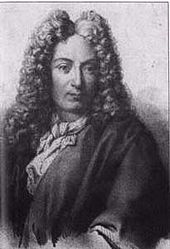 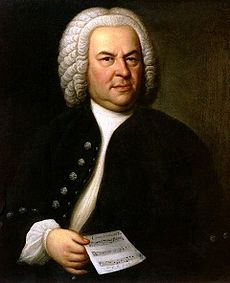 New Forms
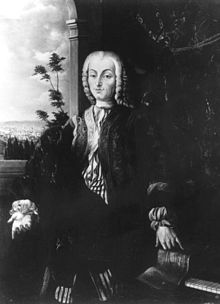 New Tuning
Opera is invented and its form defined
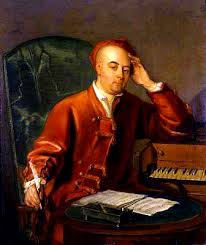 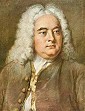 Orchestra is defined
The “Era of Common Practice” in music  begins
1600-1900
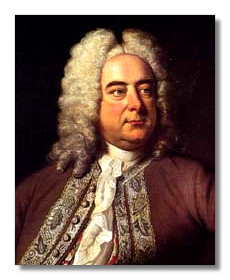 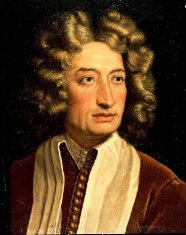